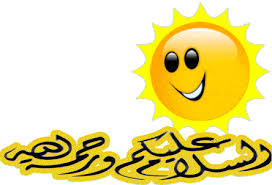 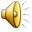 ما أَحْسَنَ أَنْ نَفْعَلَ مِثْلَهُمْ!
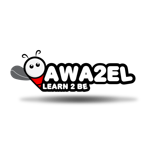 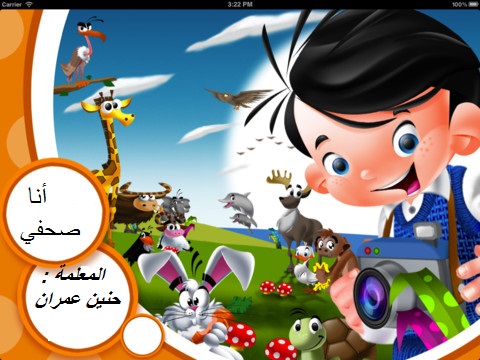 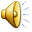 يَعمَلُ والِدُ مهندٍ صحفيًّا , يجولُ في البلدانِ والدولِ , لِيَنْقُلَ لِلعالَمِ أَهَمَّ الأحداثِ والأخبارِ فيها.
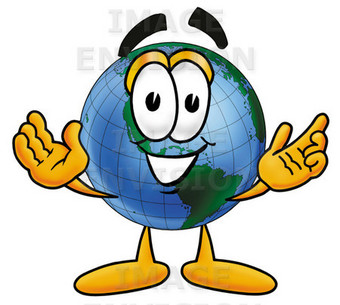 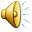 قالَ مُهَنَّدٌ: حَدثني يا والدي عن غرائبَ أَعجبتْكَ في البلدانِ التي زُرْتَها.قالَ أَبوهُ: أَعجبني في اليابانِ جُمهورُ كرةِ القدمِ ؛ إذْ يَأتي المُشجَّعُ إلى المدرَّجِ قبلَ المباراةِ بيومٍ , ويحجزُ مكانهُ بِوضعِ شريطٍ لاصقٍ , ويكتبُ عليه اسمهُ ورقمَ بطاقةِ الحضورِ , ويضعُ زجاجةَ ماءٍ , وفي يوم المباراةِ يأتي كلُّ مشجّعٍ إلى مكانهِ المحدّدِ من غير إزدحام. وأَعجبني أكثر أنَّ ذلكَ كلَّهُ يَحدثُ من غيرِ وجودِ أجهزةِ التصويرِ والمراقبةِ.
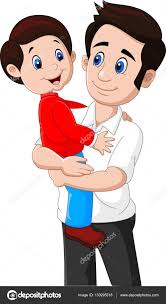 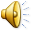 و في سنغافورةَ  يجمعونَ القمامةَ والنفاياتِ , و يحرقونَها ؛ لتتولَّدَ مِن عمليةِ الحرقِ الطاقةُ الكهربائيةُ المفيدةُ , أمَّا الرَّمادُ فَينقلونَهُ إلى عُرضِ البحرِ؛ حيثُ بنوا جزيرةَ القمامةِ من الرمادِ , وزرعوها فتحولتْ إلى جنةٍ خضراءَ.
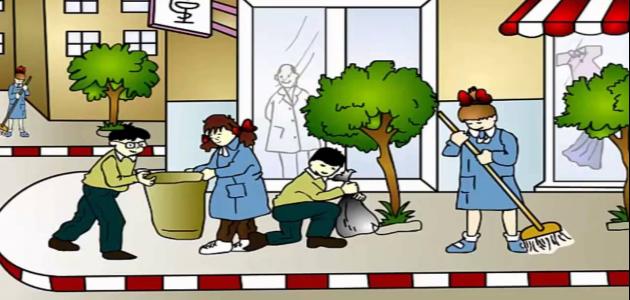 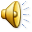 وفي هولَنْدا أَعجبني سكانَ مدينةِ أَمستردامَ الَّتي تعرفُ بِعاصمةِ الدراجاتِ ؛ لأنَّ أكثرَ من نصفِ سكانِ هذهِ المدينةِ يَستخدمونَ الدرجاتِ يومياً , ليس لأنَهُمْ فقراءُ , بلْ لأنَّ ذلكَ أَفضلُ لِصَحَّتِهِمْ و بيئتِهَمْ.
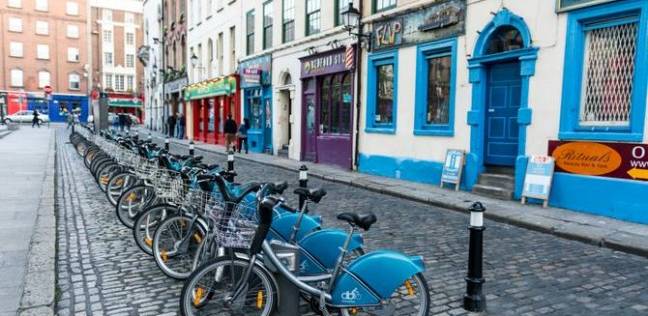 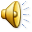 قالَ مهندُ: ما أَحسنَ هذهِ العاداتِ! وما أَحسنَ أَنْ نَفعلْ مِثلَ أَصحابِها!
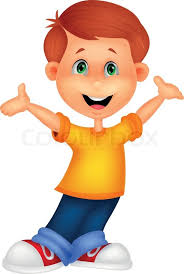 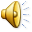 (معاني المفردات والتراكيب)* هيا يا أصدقائي لنتعرف معا على معاني الكلمات التالية:-
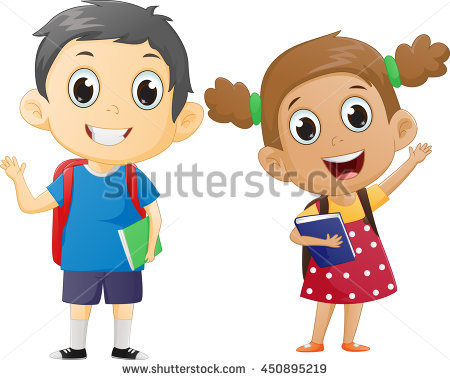 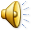 يجول  :
 يسافر كثيرا 
إزدحام : 
 تدافع 
يحجز  :
 يتخذ مكانا خاصا 
رماد   :
  دخان
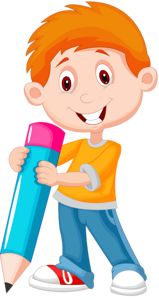 مفيد :
ضار
بنى :
 هدم 
أكثر:
 أقل 
فقير:
غني
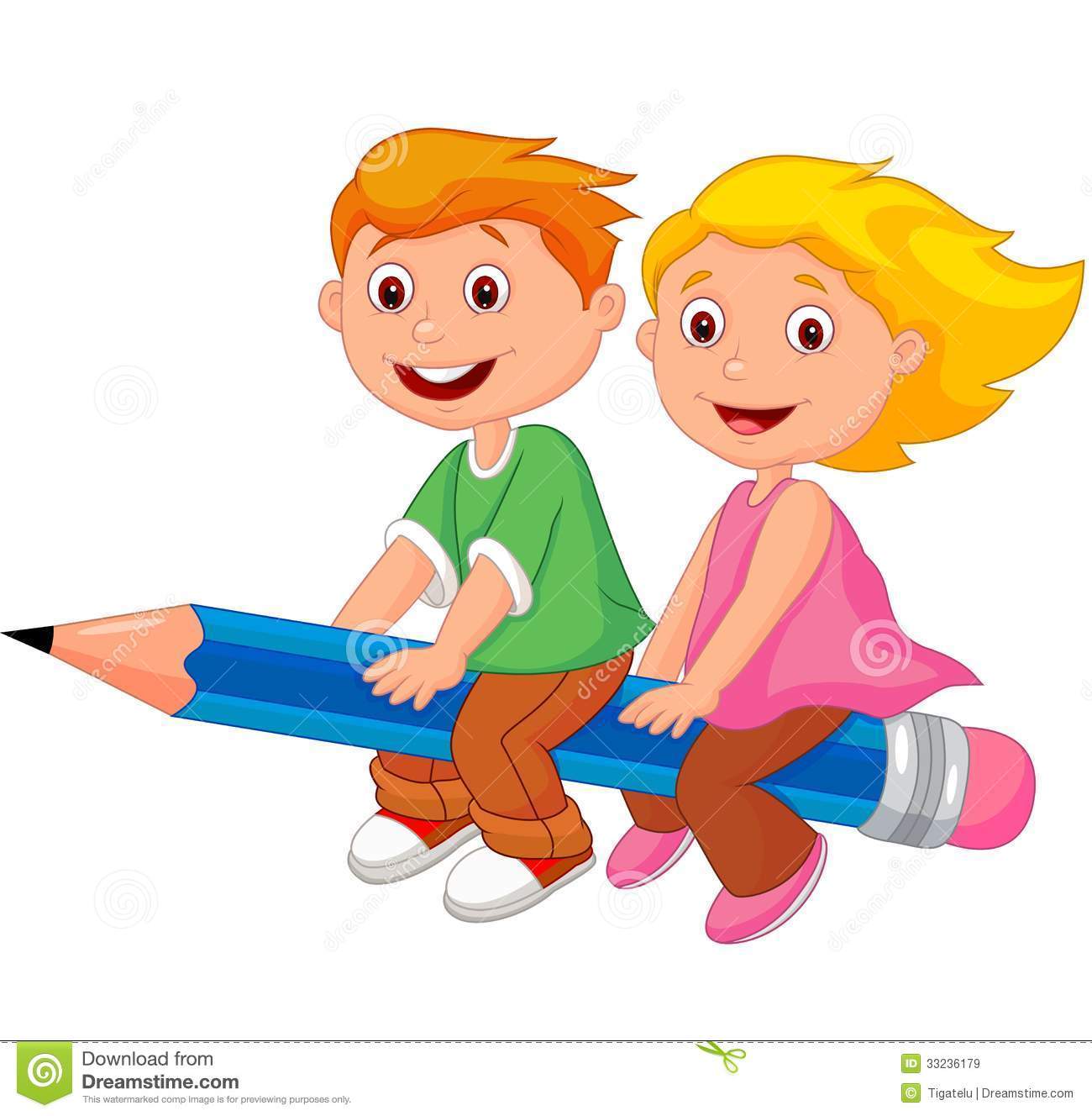 يعمل والد مهند (صحفيا) اي يعمل :
الإعلام ونقل الأحداث 
أعجبني في اليابان جمهور كرة القدم , كلمة (جمهور) :
المشاهدون 
عُرض البحر :
وسطه
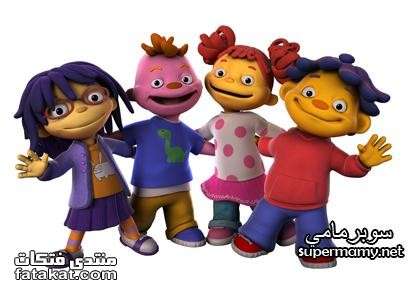 المثنى
تدريب صفحة (11)
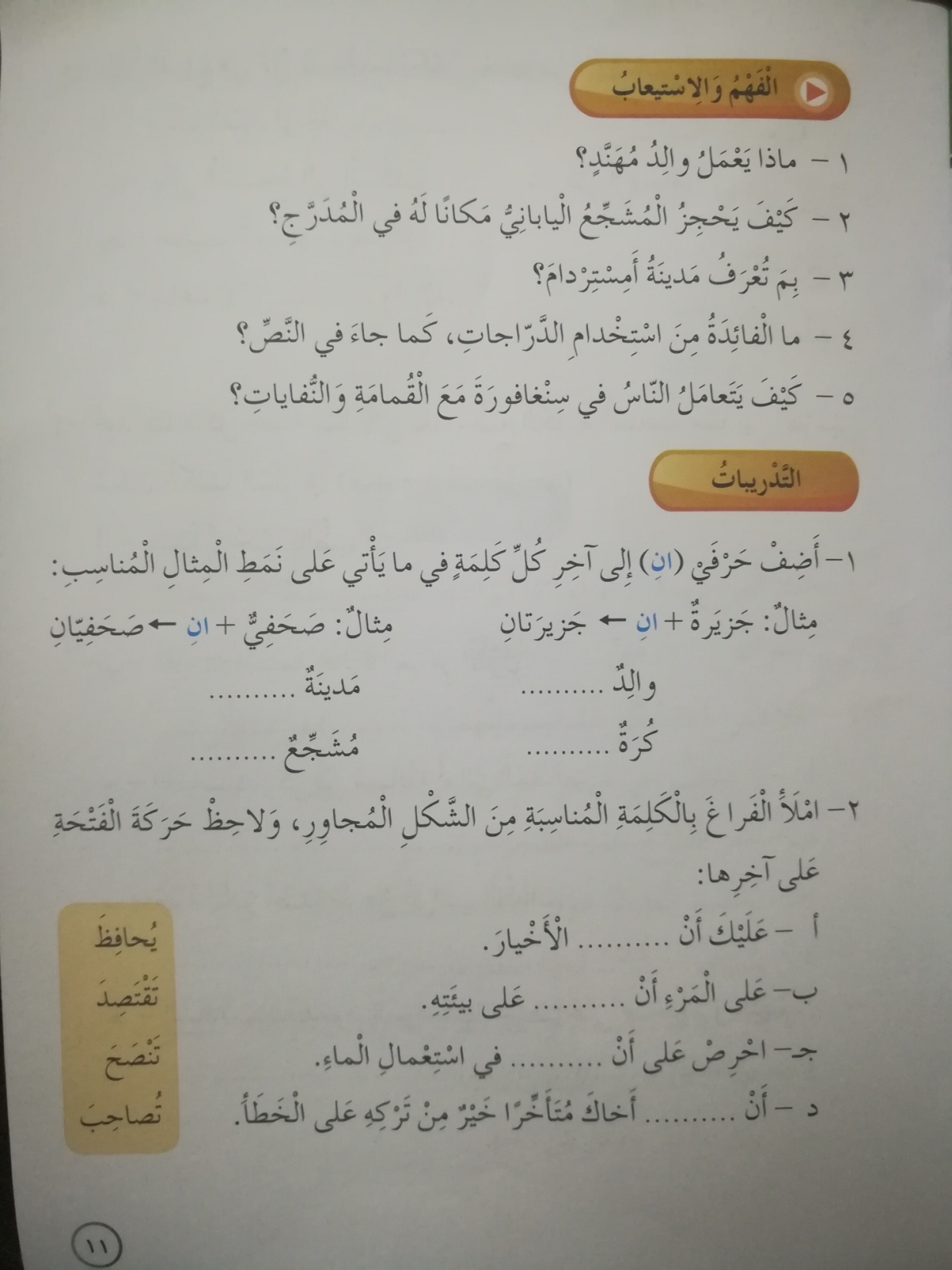 ضمائر الغائب
تدريب صفحة (12)
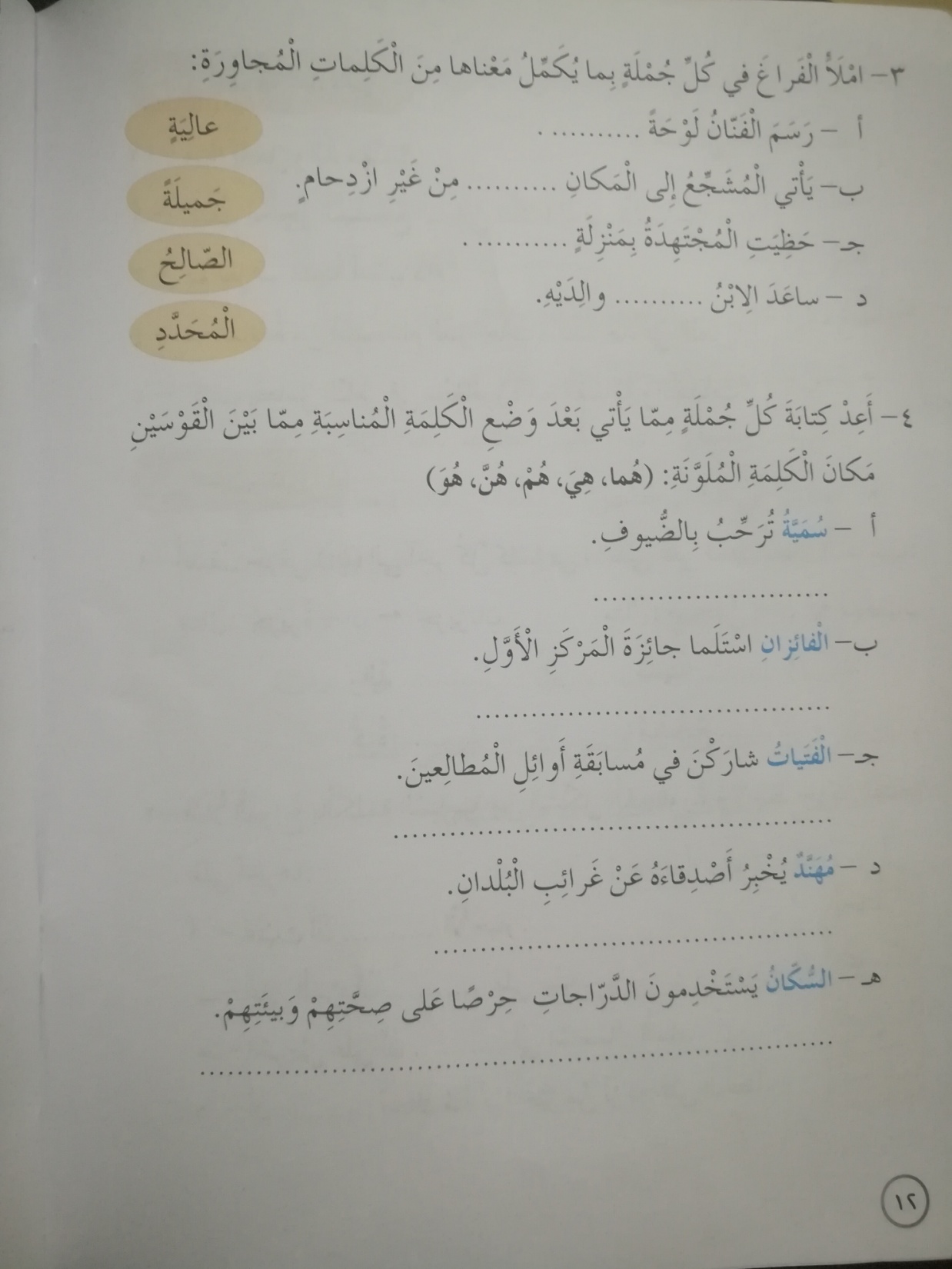 الهمزة والتاء في الإملاء
التدريبات صفة ( 13)
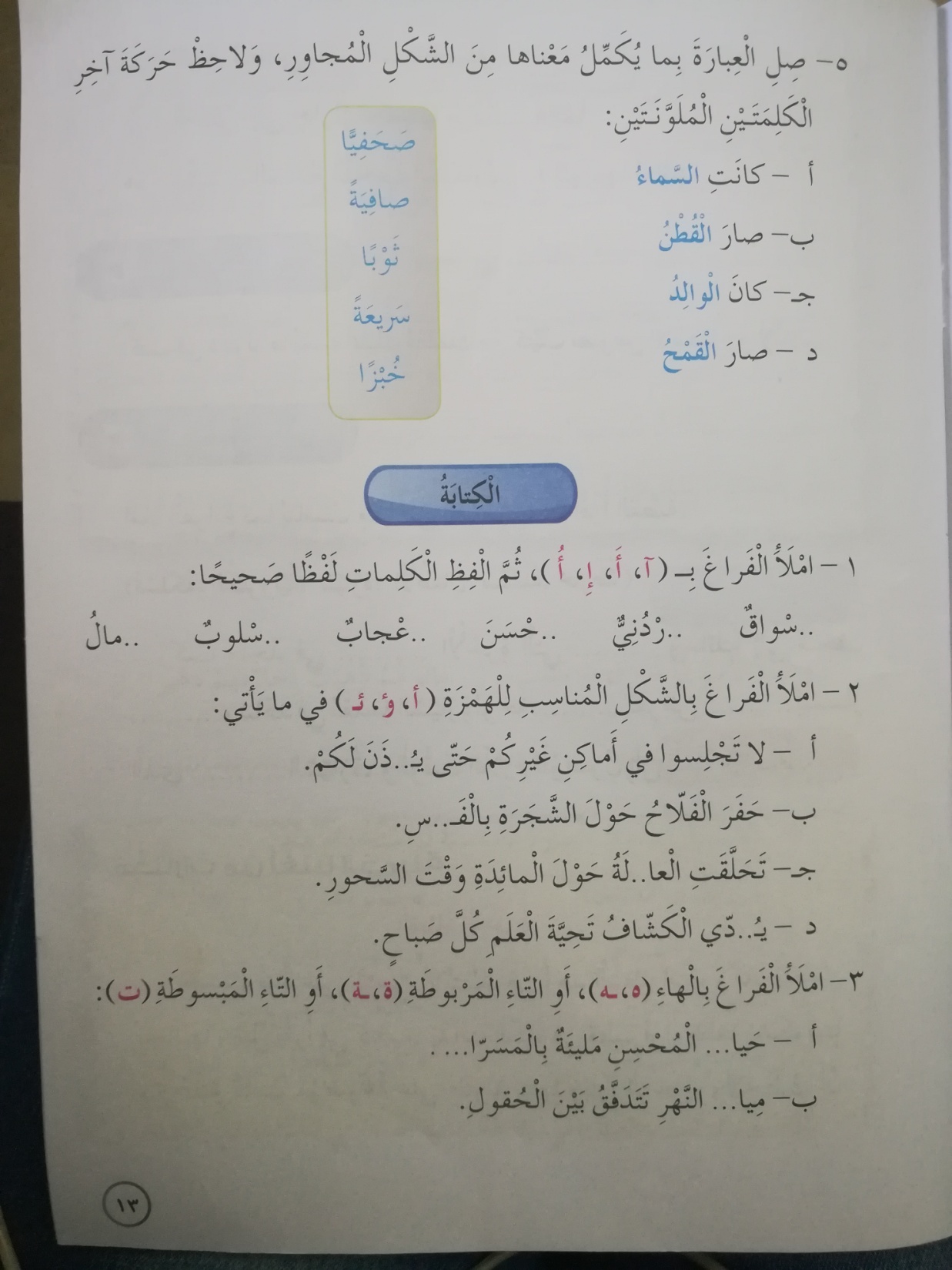 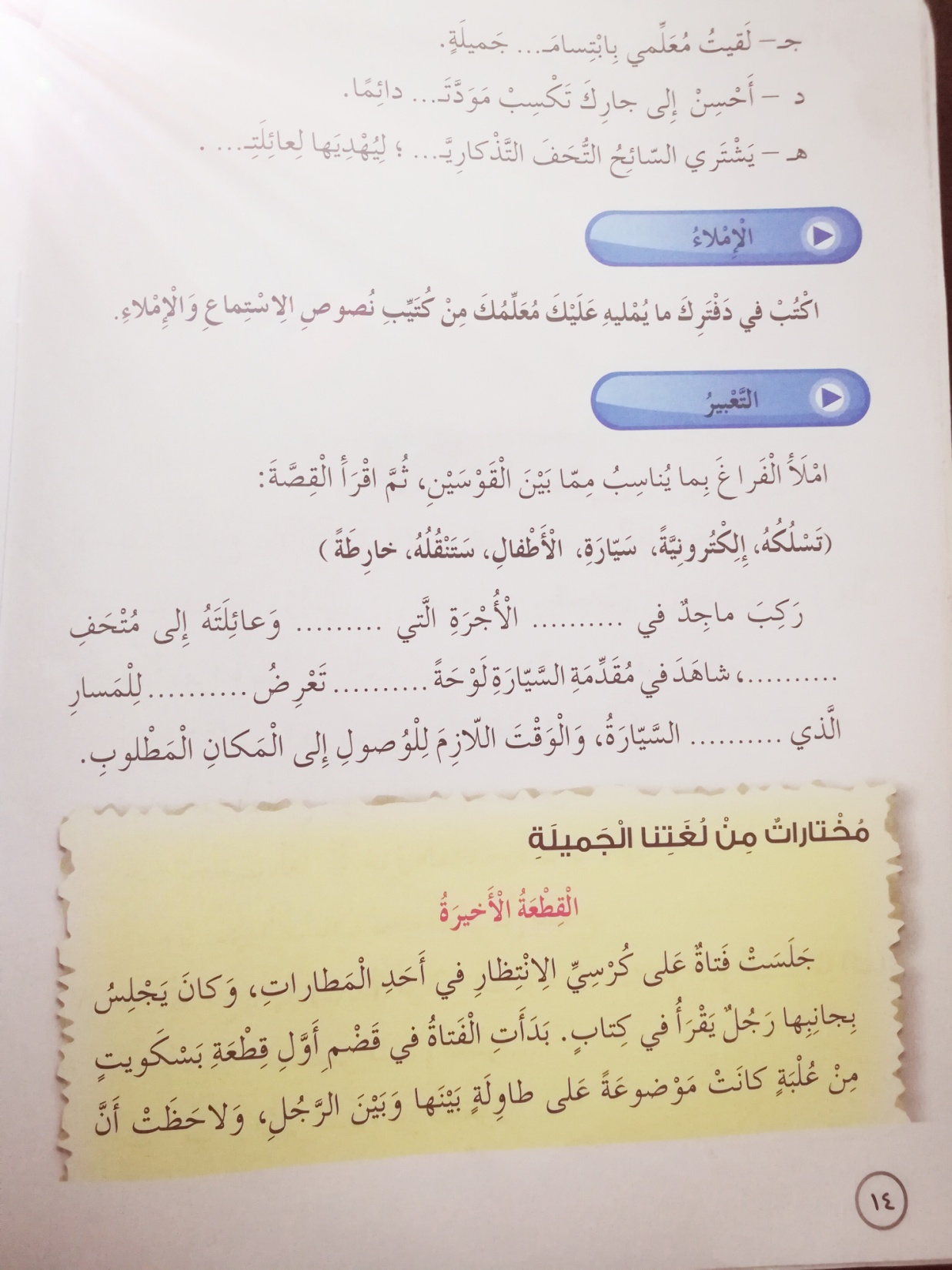